The Essex Local Delivery Pilot’s Action Research:Share and learn
Dr Valerie Gladwell, Dr Paul Freeman, and William Low
essexldpevaluation@essex.ac.uk
October 2018
April-June 2018
June-May 2019
August 2019
Phase 1 Recommendations
Undertake action research (test and learn)
Invest in people and communities
Build sustainable systems
Embed community insight and engagement
Develop a standard monitoring and evaluation framework
From phase 1: a reminder
Aims of Phase 2 evaluation
To evaluate:
OUTCOMES
 both the specific agreed targets for each intervention and the wider outcomes of the Essex LDP.
PROCESSES 
Involved in projects, and to identify factors that have enabled or hindered their work.
SCALING UP
the potential to be sustained, scaled up, and replicated
Specific projects/services
Specific projects/services
Specific projects/services
Specific projects/services
Outcomes: DCMS
Physical wellbeing 
Mental wellbeing
Individual development 
Social and community development
[Speaker Notes: Physical wellbeing: 
Direct- regular involvement -30 minutes of moderate physical activity per week. 
Indirect - by increasing motivation to be active.
Mental wellbeing: 
positive changes in their mental and emotional wellbeing, 
self- esteem, happiness, enjoyment, motivation, quality of life, reduced stress and anxiety.
Individual development: 
a holistic approach developed the whole person 
confidence, new skills, volunteer, and CV development.
Social and community development:
a positive, welcoming and supportive environment 
participants to experience a sense of connection and belonging. 
friendships created and provided a support network]
Process and success factors
Systems thinking
Community insight and engagement
Content and delivery
Academic insight
Partnerships
Leadership
Capacity building
Resources and sustainability
Fit with context
[Speaker Notes: These are what was happening now at scale you working.

Community insight and engagement:
invest in engaging participants and the wider community in the design and development of interventions, use co-design/production
Academic insight: 
complements community insight in helping to understand the target audience behaviour and inform the design of effective interventions, such as whether to target participants’ capability, opportunity, and motivation towards physical activity and how this can be best achieved.
Fit with context: 
It is important that interventions fit the local context, such as being designed to suit local facilities and resources and to accommodate the needs and lifestyles of the target audience.
Systems thinking: 	
Interventions are one component of a wider system that influences physical activity. It is therefore important to identify the wider system in which an intervention occurs. 
Partnerships: 
Working collaboratively with partner organisations can facilitate recruitment, provide resources, and help the design and development of interventions. It is important to allow time to identify and develop effective partnerships.
Resources and sustainability:
 Interventions typically require a range of resources including people, time, money, facilities, and equipment to maximise their reach and impact. It is important that intervention providers consider how these can be sustained beyond any initial funding/investment.
Content and delivery: 	
High quality content and delivery is central to all effective interventions. This can be shaped by academic insight, community insight and co- production, but a supportive environment, a holistic approach, and integrating a range of behaviour change strategies are important elements for content and delivery.
Leadership: 
Effective leaders are typically dynamic, passionate, empathetic, selfless and dedicated. They often provide direction to the intervention, help develop partnerships, coordinate volunteers, and inspire participants. Leadership can come from trained volunteers as well as paid staff.
Capacity building:	
 Building capacity is integral to the successful implementation and scaling up of interventions. This can include identifying sustainable funding mechanisms, marketing for increasing participant numbers, recruiting volunteers, and upskilling (paid and unpaid) staff, which can all in turn facilitate the reach and sustainability of the intervention.]
What about Scaling up?
The majority of interventions expressed an interest in scaling up 

increasing number of participants in current work and/or replication -intervention in another location and/or to a new audience)

But do projects currently have capability?
[Speaker Notes: Strengths currently: 
Knowledge of target audiences
Strong community insight
Inclusivity	
Reach within target audience
Thinking of the system
Political support		
Strong partnerships and fit with strategic goals of partners	
High quality content & delivery
Strong behavioural insight
Provides multiple benefits	
Cost effective
Capacity building to ensure sustainability]
Scale up: Key aspects to consider
Fit the needs of the target of audience and local context(s)
Co-design 
Adopt a systems thinking approach
Multi-level collaboration
Use of insight and contemporary academic evidence/theory
Proof of concept (you know why it works!)
[Speaker Notes: Some had strengths: Bottom two understandable bit weaker
Tying bottom together- this is an academic model on next slide- REAIM]
Scaling up:  (Reis et al., 2016)
Reach
Does intervention reach target population (v others)?
Effectiveness
Does intervention ↑ physical activity?
Adoption
% and representativeness of organisations that will adopt program
Implementation
Quality and consistency of delivery across settings
Maintenance
Are activities maintained longer-term.
[Speaker Notes: One academic way of scaling up and could think of moving forward……….]
Recommendations for LDP
1: Integrate community and academic insight
Integrate insight in design and implementation

2: Systems thinking and partnership working
Ensure an appropriate and sustainable system to support PA behaviour
Interventions stronger supported by the system and not restrained

3: Build capacity to scale/replicate
Invest time and resources in workforce, interventions, communities, systems 
maximise the reach, impact and sustainability of existing PA interventions.

4: Capture high quality evidence
A systematic and robust evaluation -high quality evidence of the effectiveness
Help learn what works, for whom, and in what circumstances
Summary: top tips
Academic insight: theory
Systems thinking
Content and delivery
Community insight and engagement
Leadership
Partnerships
Fit with context
Resources and sustainability
Capacity building
Monitoring and evaluation
[Speaker Notes: Academic insight: Academic insight can help to understand the target audience behaviour and inform the design of effective interventions, such as whether to target participants’ capability, opportunity, and motivation towards physical activity and how this can be best achieved. This should be combined with community insight and engagement.
 
Community insight and engagement: It is important to invest significant time and effort engaging participants and the wider community in the design and development of interventions. A co-production approach will ensure greater commitment and retention of participants from the target audience. 
 
Fit with context: It is important that interventions fit the local context, such as the location should be perceived as accessible, safe, welcoming and appropriate for needs and lifestyles of the target audience. The timing, structure and delivery of activities should be structured around the needs of the group.
 
Content and delivery: High quality content and delivery is central to all effective interventions. This can be shaped by academic insight, community insight and co- production, but a supportive environment, a holistic approach, and integrating a range of behaviour change strategies (e.g. enablement, modelling, education and training) are important elements for content and delivery.
 
Leadership: Effective leaders are typically dynamic, passionate, empathetic, selfless and dedicated. They often provide direction to the intervention, help develop partnerships, coordinate volunteers, and inspire participants. Leadership can come from trained volunteers as well as paid staff.
 
Resources and sustainability: Interventions typically require a range of resources including people, time, money, facilities, and equipment to maximise their reach and impact. It is important that intervention providers consider how these can be sustained beyond any initial funding/investment.
 
Systems thinking: Interventions are one component of a wider system that influences physical activity. It is therefore important to identify the wider system in which an intervention occurs 
Partnerships: Working collaboratively with partner organisations can facilitate recruitment, provide resources, and help the design and development of interventions. It is important to allow time to identify and develop effective partnerships and to establish mutually agreed goals, respective roles and responsibilities.
 
Capacity building: Building capacity is integral to the successful implementation and scaling up of interventions. This can include identifying sustainable funding mechanisms, recruiting volunteers, and upskilling (paid and unpaid) staff, which can all in turn facilitate the reach and sustainability of the intervention.
 
Monitoring and evaluation: A systematic and robust evaluation is key to producing high quality evidence of the effectiveness of interventions and helping to learn what works, for whom, and in what circumstances.]
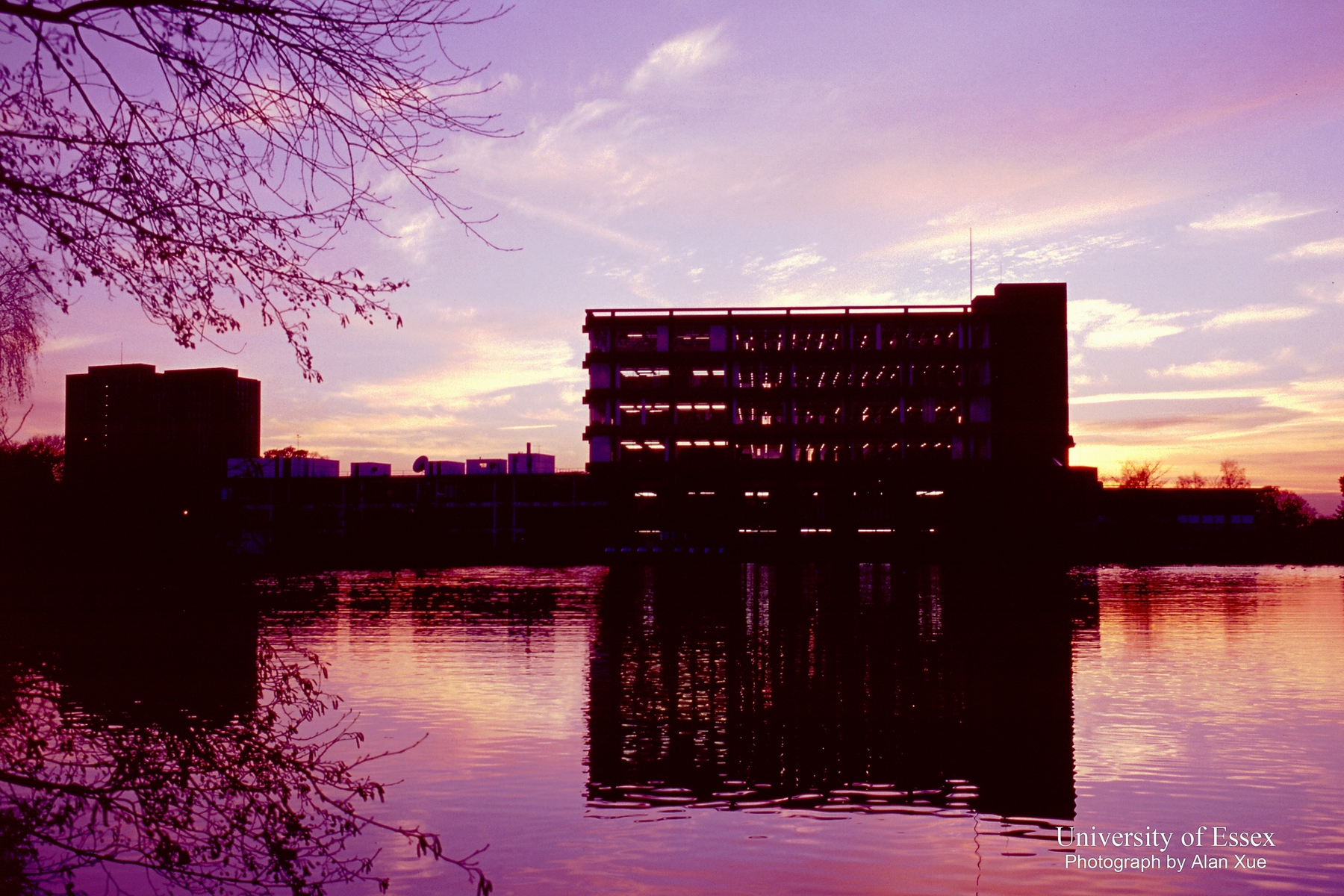 Thank you